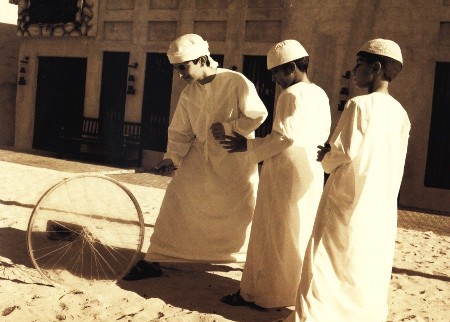 ألعاب شعبية
ندى شعث
[Speaker Notes: Picture from : http://www.colleges.ae/vb/showthread.php?t=9186]
الألعاب وذكريات أخرى
ما الألعاب التي كُنْتُ ألعب بها أكثر من غيرها؟ كرة القدم، الجلول (بمبات)، لعبة الشدة المغربية، والغميضة.  
ذِكريات أخرى : أحببت كثيراً فصل الصيف الذي كنا نقضيه على البحر و زيارة جدتي. 
أما عن أول مرة سافربها بالطائرة فكان هذا عام  ٢٠٠٠. كان إحساساً غريباً.
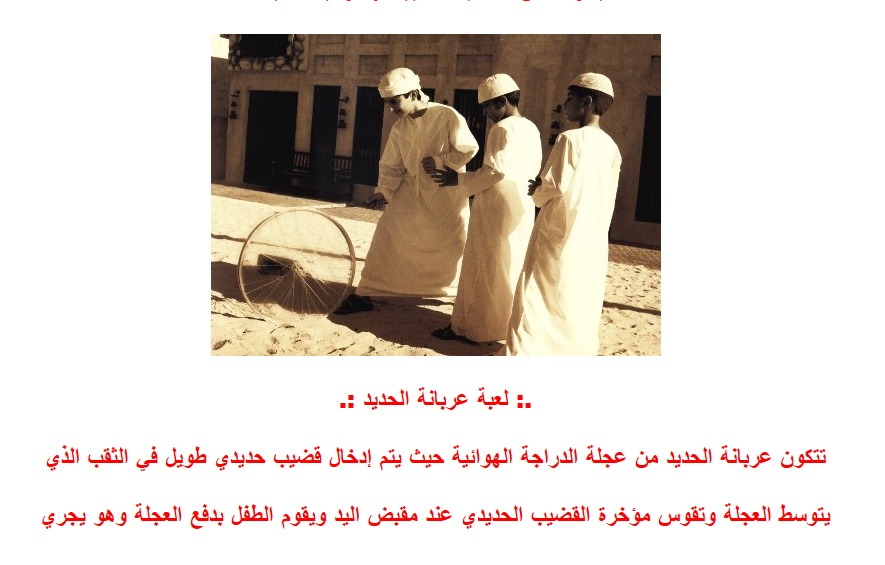 [Speaker Notes: http://www.colleges.ae/vb/showthread.php?t=9186]
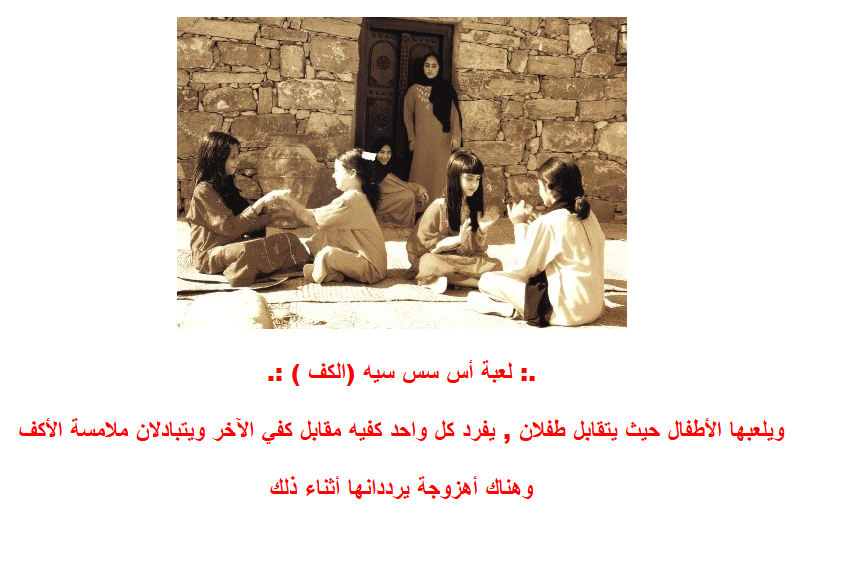 [Speaker Notes: http://www.colleges.ae/vb/showthread.php?t=9186]
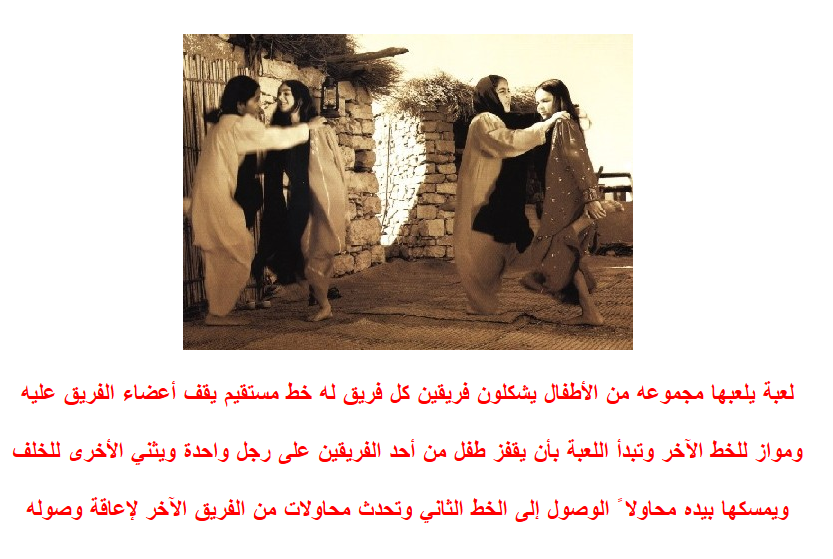 [Speaker Notes: http://www.colleges.ae/vb/showthread.php?t=9186]
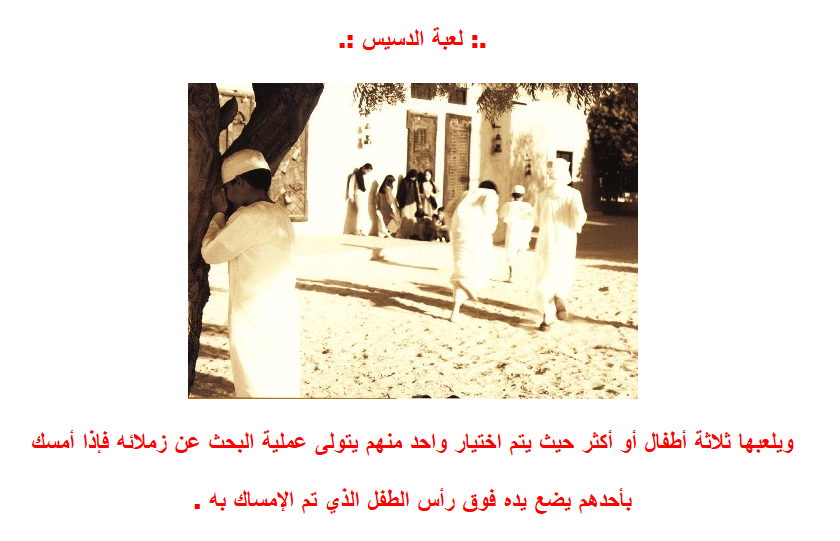 [Speaker Notes: http://www.colleges.ae/vb/showthread.php?t=9186]
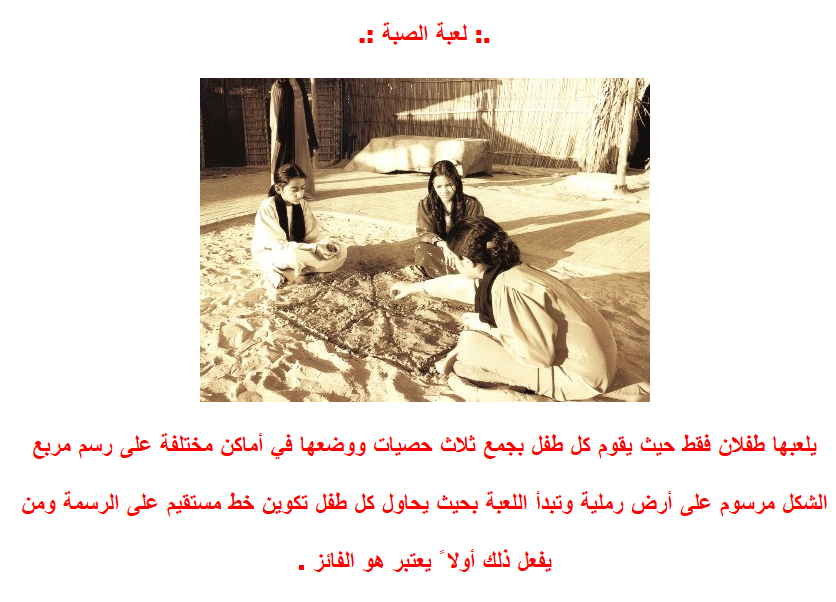 [Speaker Notes: http://www.colleges.ae/vb/showthread.php?t=9186]
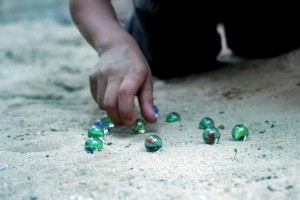 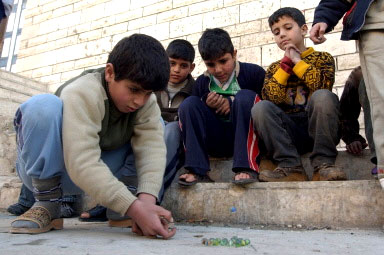 لعبة الجُلول
[Speaker Notes: http://www.shabab.ps/vb/archive/index.php/t-58977.html]
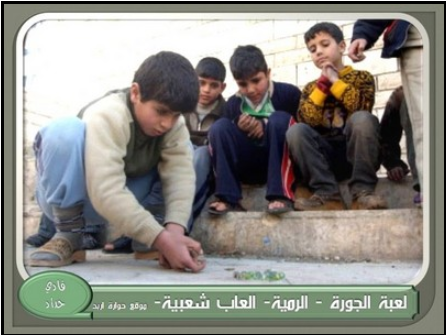 "الرمية أو الجوره" الكرات الشفافة الزجاجية والملونة الجميلة الصغيرة هي اهم الممتلكات للأطفال في اجازتهم الصيفية وتتطلب هذه اللعبة مهارة وذكاء ودقة في التركيز وخفة يد من اللاعب في قذف الدوحل ليستقر في الجورة . ففي العطل المدرسية يتواجد الاطفال الاولاد منهم في الازقة والحارات والساحات بمجرد ان يغادروا المقاعد المدرسية اعلانا منهم بمجيىء وقت اللعب بالالعاب الموروثه من الاباء والاجداد. يتجمع الاطفال في ركن صغير ليبدأوا حفر جورة او حفرة بعمق قبضة اليد وكل يحمل جورب فيه ما جمع من "القلول" او "الدواحل" الزجاجية يقضون أوقاتهم في لعبة تحدي شعبية منتشرة في الاردن وجميع ارجاء الوطن العربي.
[Speaker Notes: http://byotna.kenanaonline.com/topics/58626]
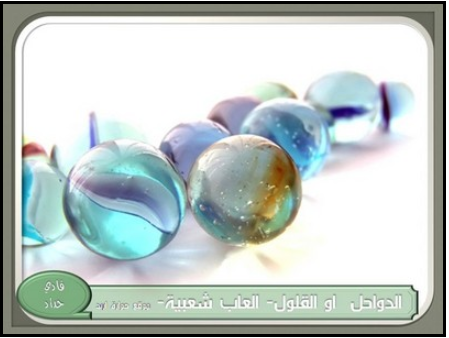 حيث يبدأ اللاعب بالرجوع خطوات إلى الخلف مبتعدا عن الجورة التي حفرها اكثر من مسافة متر حيث يرسم خط او يحفر خط البداية ويبدأ عملية التصويب رمي الدوحل بالابهام والسبابة نحو الجورة ومتخذا وضع " القرفصاء"او مرتكزا على ركبتيه , ليرمي أربعة "دواحل" محققا بذلك مكسبا مماثلا لعدد " دواحل " التي استقرت داخل الجورة . ثم يبدأ دور اللاعب الاخر في اللعبة ليقذف ما معه من "دواحل" والتي يشترط حسب قوانين اللعبة أن يكون عددها من مضاعفات العدد أثنين. وتعتبر هذه الالعاب جزءا من التراث الشعبي كالعادات والتقاليد التي تنتقل مع الناس من مكان لاخر وكل مجتمع يضيف جزءا من خصوصيته عليها ويضيف عليها الصبغة المحلية الخاصة بمجتمعه. وكان الرابح الذي يجمع أكبر عدد من " الدواحل "يتباهى ويتفاخر بين اولاد الحارة بالكمية التي جمعها .
[Speaker Notes: http://byotna.kenanaonline.com/topics/58626]
الغميضة
الغميضة، لعبه يلعبها الأطفال يبدأ أحدهم بالعد ووجه على الحائط بينما يختبئ باقي الأطفال وبعد أن ينتهي من العد يذهب للبحث عنهم, وعندما يرى أحدهم يقبض عليه ويقمسره أي يضع يده على مكان العد ويقول مثلا"(قمستير محمد) واذا رآه اللاعب وسبقبه لمكان العد يقمسره حتى تنتهي اللعبة ومن قُمصر بالأول يعد. ويختلف اسم اللعبة وقواعدها من مكان إلى اخر.
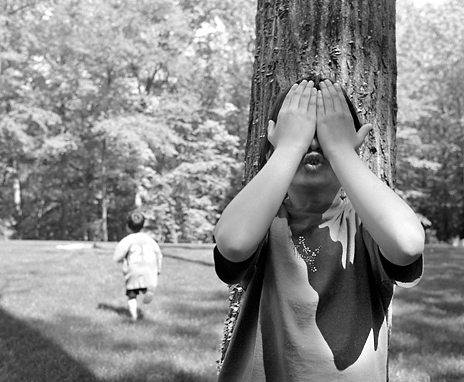 [Speaker Notes: http://yassin1063.skyrock.com/3131406396-posted-on-2012-12-15.html]
المور
يقوم أحد اللاعبين برسم مثلث على التراب بحجم مناسب لا يزيد طول ضلعه عن 8سم تقريبا. ثم يرسم خطا مستقيما في الجهة المقابلة للمثلث. يضع كل لاعب عددا من الكرات حسب اتفاق اللاعبين (حبتان مثلا) ثم يقذف كل لاعب كرته الرئيسية وتسمى (الرأس) باتجاه الخط، ويتحدد دور اللاعب حسب اقتراب كرته من الخط، فالأول في اللعب هو الأقرب للخط وهكذا بالترتيب.يفقف اللاعبون خلف الخط ويقوم كل لاعب وبالترتيب بقذف كرته باتجاه المور ومن يخرج شيئا من الكرات من المور يستحوذ عليها ولا يكمل اللعب في هذه الحالة إلا إذا كان هو آخر اللاعبين.عند انتهاء اللاعبين من قذف كراتهم من خلف الخط يعود اللاعب الأول ليقذف كرته باتجاه الكرات الموجودة في المور، وله الحق أيضا أن يقذف كرته باتجاه كرة الخصم من اللاعبين، فإن أصاب كرة أخرج صاحبها من اللعبة خاسرا. فإذا أصاب كرات وأخرجها من المور استحوذ عليها وأكمل اللعب، حتى إذا لم يبقى في المور كرات قذف اللاعب صاحب الدور كرته بقوة على الخصم ختى يخرجه من اللعب أو يبتعد بكرته عنهم فيعجزون عن إصابتها. فإذا ما أصاب لاعب بكرته كرة الخصم استحوذ على ما معه من كرات كان قد أخرجها من المور.ويعتبر اللعب خاسرا إذا أصيبت كرته (الرأس) أو وقف رأسه داخل المور. يشترك في هذه اللعبة عدد من اللاعبين يتراوح بين 2-5 لاعبين.
الصيبة والشبر
لعبة تحتاج إلى الصبر والفكر. يضع كل لاعب كرته في مكان ما ويبدءون باللعب بالترتيب المتفق عليه من قبل. يجوز لكل لاعب أن يحرك كرته في مسافة كما يريد، والرابح في اللاعبين هو الذي يستطيع أن يصيب كرة الخصم من خلال قذفها بكرته أو أن يقذف كرته بحيث تستقر على بعد شبر من كرة الخصم، والشبر هو المسافة بين الإبهام والخنصر عند انبساط الكف.
الجورة
يحفر اللاعبون حفرة صغيرة ويرسم خط على بعد 2 متر تقريبا منها. ويبدأ اللاعبون بقذف كراتهم من طرف الحفرة باتجاه الخط. ويكون تحديد الدور في اللعب حسب ترتيبهم والذي يحدده اقتراب الكرات من الخط.عند ذلك يقذف اللاعبون كراتهم باتجاه الحفرة، ومن تدخل كرته في الحفرة يعود لقذفها باتجاه كرات اللاعبين، فإن أصابها استحوذ على عدد من الكرات يحددها باتفاق مسبق مع اللاعبين.
Watch the following video
https://www.youtube.com/watch?v=fCDNewBB4sY
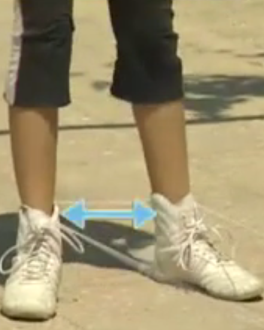 الحبلة
الرجلان واسعتان عند الحبلة 

واحد إثنان ثلاث أربعة داخل خارج داخل دعسة

الحبلة ترفع أكثر
واحد إثنان ثلاث أربعة داخل خارج داخل دعسة


 الحلة على الركبة
واحد إثنان ثلاث أربعة داخل خارج داخل دعسة
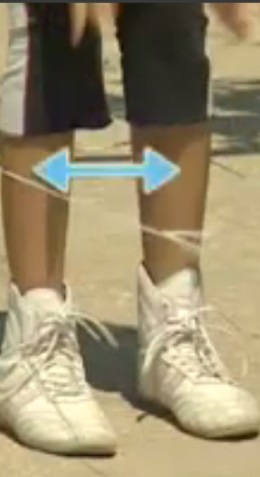 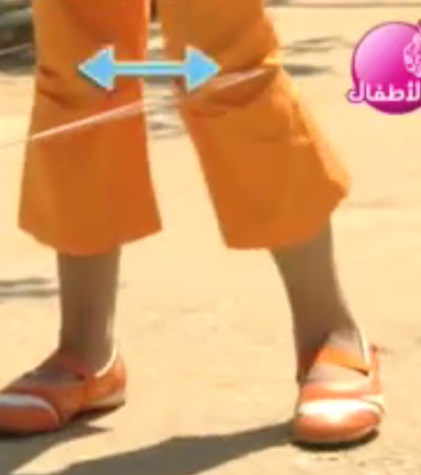 الرجلان مضمومتان عند الحبلة 
واحد إثنان ثلاث أربعة داخل خارج داخل دعسة
الحبلة ترفع أكثر
واحد إثنان ثلاث أربعة داخل خارج داخل دعسة
 الحبلة على الركبة
واحد إثنان ثلاث أربعة داخل خارج داخل دعسة
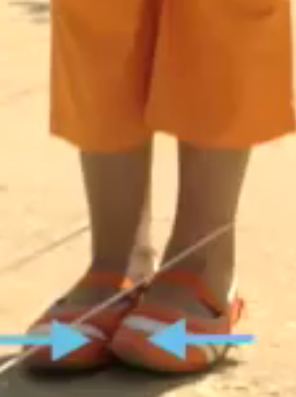 رجل واحدة فقط عند الحبلة 
واحد إثنان ثلاث أربعة داخل خارج داخل دعسة
الحبلة ترفع أكثر
واحد إثنان ثلاث أربعة داخل خارج داخل دعسة
 الحبلة على الركبة
واحد إثنان ثلاث أربعة داخل خارج داخل دعسة
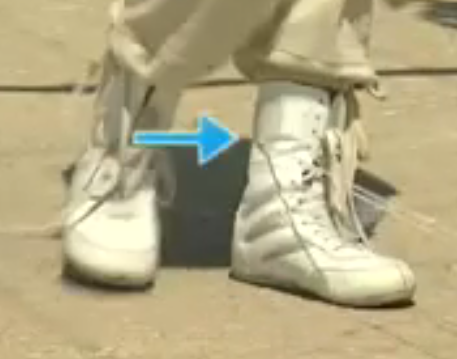 مرحلة الفراشة
دورة إثنان ثلاثة أربع دعسة
الحبلة ترفع أكثر
دورة إثنان ثلاثة أربع دعسة
 الحبلة على الركبة
دورة إثنان ثلاثة أربع دعسة
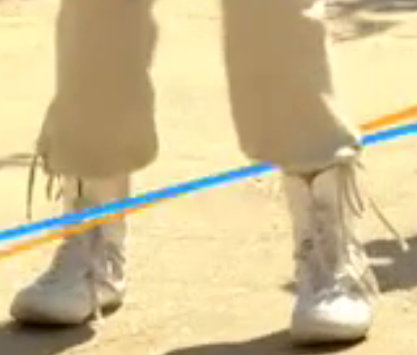 طاق طاق طاقية
هي لعبة جماعيّة يكون فيها الأطفال جالسين ويغنّي واحد منهم  "طاق طاق طاقية" وهم يردّون عليه "رنّ رنّ يا جرس" وبعدما يدور عليهم يضع ما  في يده بعد أن يغمضوا أعينهم ثمّ يطلب منهم أن يفتحوا أعينهم ويلحقه الشخص الذي وراءه الشيء و يركض وراءه إلى أن يصيده أو يجلس في مكانه قبل أن يُصاد.
الولد الأول : طاق طاق طاقية
المجموعة: رن ررن يا جرس
الولد الأول : و الثعلب 
المجموعة: فات فات 
الولد الأول : في ديله 
المجموعة: سبع لفات
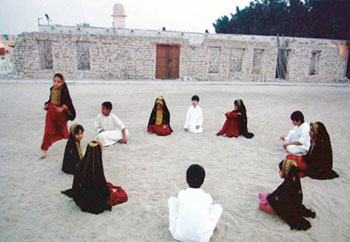 لعبة السوطة المغربية
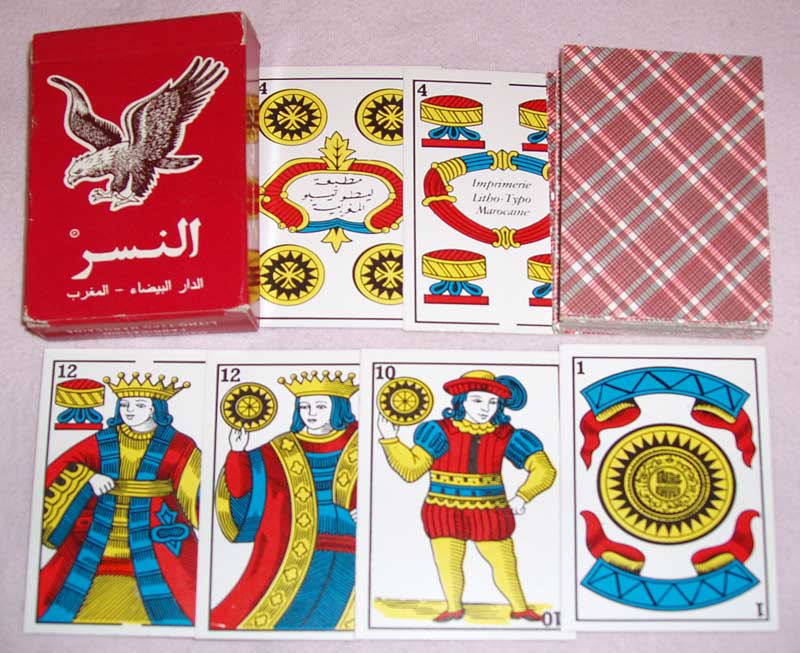 http://www.image-dream.com/membre/up2/blogger/Rondagif.gif
القيس
الألعاب الشعبية التراثية ، وهي عبارة عن مربعات صغيرة ترسم على الأرض من رقم "1-8" ، حيث ترمي الفتاة "الحصاة" أو الحجر ، والمربع الذي تقع فيه الحصاة لابد أن تقفز  فوقه دون أن تلامس رجلاها المربّع وإن حدث ذلك  تخرج الفتاة من اللعبة وتأتي أخرى لتأخذ دورها وتعتبر لعبة "القيس" من اللعب الجماعية الحركية الخاصة بالفتيات ممّن تتراوح أعمارهن مابين 8-12 سنة، وتلعب في فصل الصيف داخل حوش المنزل ،ويجب أن يتراوح عدد اللاعبات ما بين 2-5 لاعبات.
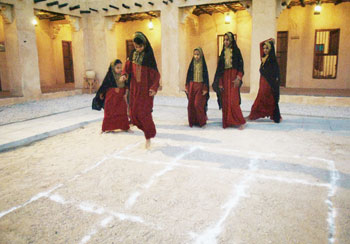 الشقحه"النطة"
تختار مجموعة من البنات أو الأولاد من بينهم اثنين أو أربعة أشخاص للجلوس على الأرض  متقابلين ممددين أرجلهم إلى الأمام، بحيث تتقابل أقدامهم ثم تقفز باقي المجموعة  من فوق أرجلهم بعد ذلك يضعون قدما على قدم. تقفز المجموعة من فوقها ثم يضعون فوق القدم أيديهم "مفتوح شبر فوق القدمين" وتقفز المجموعة ثم يزيدون آخر الشبر السابق بيدهم الأخرى،وبعد أن يقفزوا من فوق القدمين والشبرين "في كل قفزة لا يستطيع بعض الأولاد القفز فيخرجون من اللعبة" ويبقى من استطاع القفز فوق القدمين والشبرين باليدين ويعتبر هو الفائز.
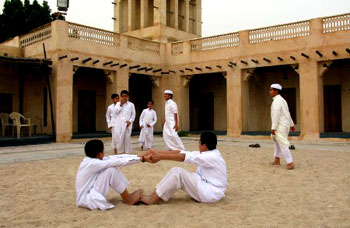 لعبة الخمس حجرات
"السقيطة"، أو "الزُّقَّيطة"، أو "اللقفة"، أسماء متعددة للعبة الحجارة التي يُستخدم فيها خمس قطع من الحجر الأملس (الحصى)، وتُسمى في بعض المدن (الكمش واللقصة أو الصقلة)، وهي لعبة يلعبها شخصان، وكل واحد منهما يكون معه خمسة حجارة صغيرة، فيبدأ الشخص الأول اللعب بأن يعمل بأصابع يده اليسرى (السبابة والإبهام) شكل الرقم (8) على الأرض، وتكون الحجارة الخاصة به أمامه، فيمسك بيده اليمنى حجراً فيرميه في الهواء ويلقُطه بسرعة باليد نفسها ويدخله في الكوبري الذي قام بعمله بيده اليسرى، ويكمل بالطريقة نفسها بقية الحجارة الأربعة، ويحاول جاهداً عدم وقوع أي منها في الأرض، خلال اللعبة، وإلاّ يعتبر خاسراً. ويقوم اللاعب الذي يليه بالخطوات نفسها، وبالطريقة نفسها، والشخص الذي يسقط حجره أثناء اللعبة أو يرتبك في إدخال الحجارة من خلال الكوبري الذي كونه بيده، يعتبر هو الخاسر.
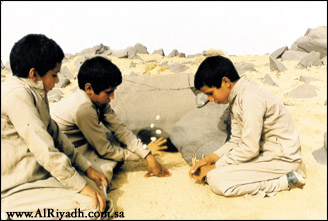 Common Vocabulary
Group Work
Each group will pick one of the ألعاب شعبيىة
Students will write down how each of the games are played
Students will video tape themselves playing and illustrating how each game is played
At the end of the game students as a group will fill out a vinn diagram illustrating how this game is different or similar than the games in US or in their heritage culture.
In your group
Read the text about your game
Decide on the vocabulary needed to play this game ( I need the list of vocabulary you will use in your game end of this period)
Decide on sentences you will use to play and tell about your game ( I need a draft end of today). 
Monday, video tape your presentation (draft submission)
Rubric for the Video Tape